Putting NCD Risk Factors Among South Asian Immigrants in United Arab Emirates on Surveillance Screen
Syed M Shah, MBBS, MPH, PhD
Associate Professor
Institute of Public 
Health, FMHS, 
UAE University
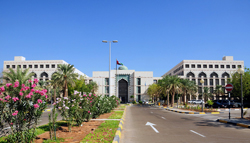 1
Co-Investigators
Tom Loney PhD 
Iain Blair, MBBS, MRCP
Mohamud Sheek-Hussein MD, PHD 
Mohamed El Sadig PhD 
Salma Al Dhaheri MD 
Iffat El Barazi PhD 
Layla Al Marzouqi MBBS, MRCP
Tar-Ching Aw MBBS, MRCP, PhD 
Raghib Ali DPH, MSc, MRCP
2
Non-communicable Disease (NCD) Risk Factors in South Asian
Cardiovascular disease, cancer, chronic respiratory disease and diabetes account for approximately 60% of all deaths globally, making them the world’s biggest killers. 
Moreover, 80% of deaths associated with these diseases occur in low- and middle-income countries 

Ref. http://www.who.int/nmh/publication/ncd_report2010/en
3
Where West and East Meet
N Engl J Med 2010;363:1198-1198
NCD Risk Factors in South Asian Immigrants?
South Asian populations (India, Pakistan, Bangladesh, Sri Lanka, and Nepal) contribute the highest proportion of the burden of cardiovascular diseases compared with any other region globally.

Risk factors for myocardial infarction, hypertension and type 2 diabetes are developed at a lower age in South Asians than in other ethnic groups 

South Asian migrants living in other countries have higher death rates from coronary heart disease at relatively younger ages compared to the local population

South Asian migrants living in other countries have higher death rates from coronary heart disease at relatively younger ages compared to the local population


Yusuf S et al. Circulation 2001;104:2746-2753Y         Yusuf et el  Circulation 2011;104:2855-2864
Reddy et al. N Engl J Med 2004;350:2438-2440.         Joshi et al JAMA 2007; 297:286-294.
5
Prevalence of Depression and Suicidal Behaviors Among Male Migrant Workers in United Arab Emirates
Immigrant Minority Health 2011 DOI10.1007/s10903-011-9470-9
6
NCD Risk Factors in Male South Asian Immigrants (India, Pakistan, Bangladesh)
7
NCD Risk Factors in Male South Asian Immigrants (India, Pakistan, Bangladesh)
Ethics Approval, 
Abu Dhabi Health Services (SEHA)
Cross-sectional study 2012-2013
Representative sample (n=1375; 76.4% participation rate) of South Asian adult immigrant males in Al Ain, UAE 
Visa Screening Center, Al Ain, Abu Dhabi
8
NCD Risk Factors in Male South Asian Immigrants (India, Pakistan, Bangladesh)
WHO “STEPS Methodology”, for the measurement of NCD risk factors at the country level
Questionnaires were conducted in Urdu or Bangla and interview-led by a native Urdu or Bengali speaking research assistant 
International Physical Activity Questionnaire (IPAQ-short version)
9
NCD Risk Factors in Male South Asian Immigrants (India, Pakistan, Bangladesh)
Blood Pressure (BP) measured with calibrated automated device (Omron HEM-705c) 
Hypertension was defined as an average BP ≥140/90 mmHg and/or if the participant was undertaking treatment of previously diagnosed hypertension 
Blood samples were taken and WHO cut-off of HbA1c ≥ 6.5% was used to indicate the presence of diabetes mellitus in the sub-sample.
10
NCD Risk Factors in Male South Asian Immigrants (India, Pakistan, Bangladesh)
Weight, height, waist and hip circumference were measured using standard instuments (SECA Hamburg, Germany)
We used a waist-to-hip ratio (WHR; waist in cm/hip circumference in cm) ≥0.90 to define central obesity in our male population 
World Health Organization cut-offs were used to classify overweight (25.0-29.9 kg/m2) and obese (30.0 kg/m2) adults
We used the WHO world reference population to obtain age-standardized rates
11
NCD Risk Factors in Male South Asian Immigrants (India, Pakistan, Bangladesh)
Out of 1800 eligible males, 1375 (76.4%) participated, from India (n=433), Pakistan (n=383) and Bangladesh (n=559).  
The mean age of study population was 34.0 years (95% confidence interval (CI): 33.4, 34.5).
12
Characteristics of Study Population
13
Characteristics of Study Population
14
Characteristics of Study Population
15
Characteristics of Study Population
16
Alarming Trends in NCD Risk Factors
U-weight BMI<18.5, Normal BMI 18.5-24.9, Overweight BMI 25-29.9, Obese MBI>30
17
Alarming Trends in NCD Risk Factors
18
Prevalence of Central Obesity by Nationality(waist-to-hip ratio≥0.90)
19
Proportion of Participants Smoking Cigarettes
20
Proportion of Participants Using Smokeless Tobacco
21
Proportion Exposed to 2ndhand tobacco at home/ work
22
Proportion Reported Alcohol Use
23
Proportion Walk Daily for at least 30 minutes
24
Reported Physical Activity During Last 7 Days
25
Prevalence of Diabetes (HbA1c≥6.5%)
26
Never had their Blood Pressure Measured
27
Age-standardized prevalence of hypertension (BP≥140/90 mm Hg or using antihypertensive drugs)
28
Prevalence of Awareness among those with hypertension
29
Prevalence of Overweight & obesity
30
Prevalence of Hypertension by Job
31
Prevalence of Diabetes by Job
32
Prevalence of Cigarette Smoking by Job
33
Prevention of NCD Risk Factors through Population-based Strategies             the Way Forward
Risk Level